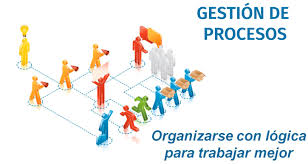 Elaborado por:  Elizabeth Carrión M.
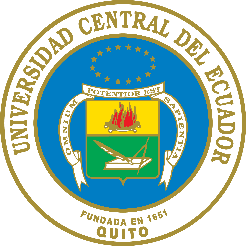 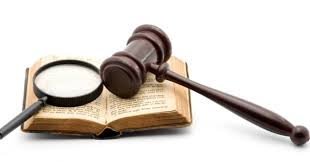 GRACIAS POR  
SU TIEMPO Y ATENCIÓN